Bridal
Shower
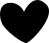 M A T H I L D E  S P E N C E R
K I N D L Y  J O I N  U S  F O R  A  B R I D A L  S H O W E R
Honoring bride-to-be
S E P T E M B E R  |  2 2 N D  |  4 : 3 0  P M
T H E  P R I C E  R E S I D E N C E
3 5  R O S E  S T R E E T ,  N Y
P L E A S E  R S V P  B Y  A U G U S T  20 ,  A T  5 6 8 . 5 6 7 . 4 4 5 5